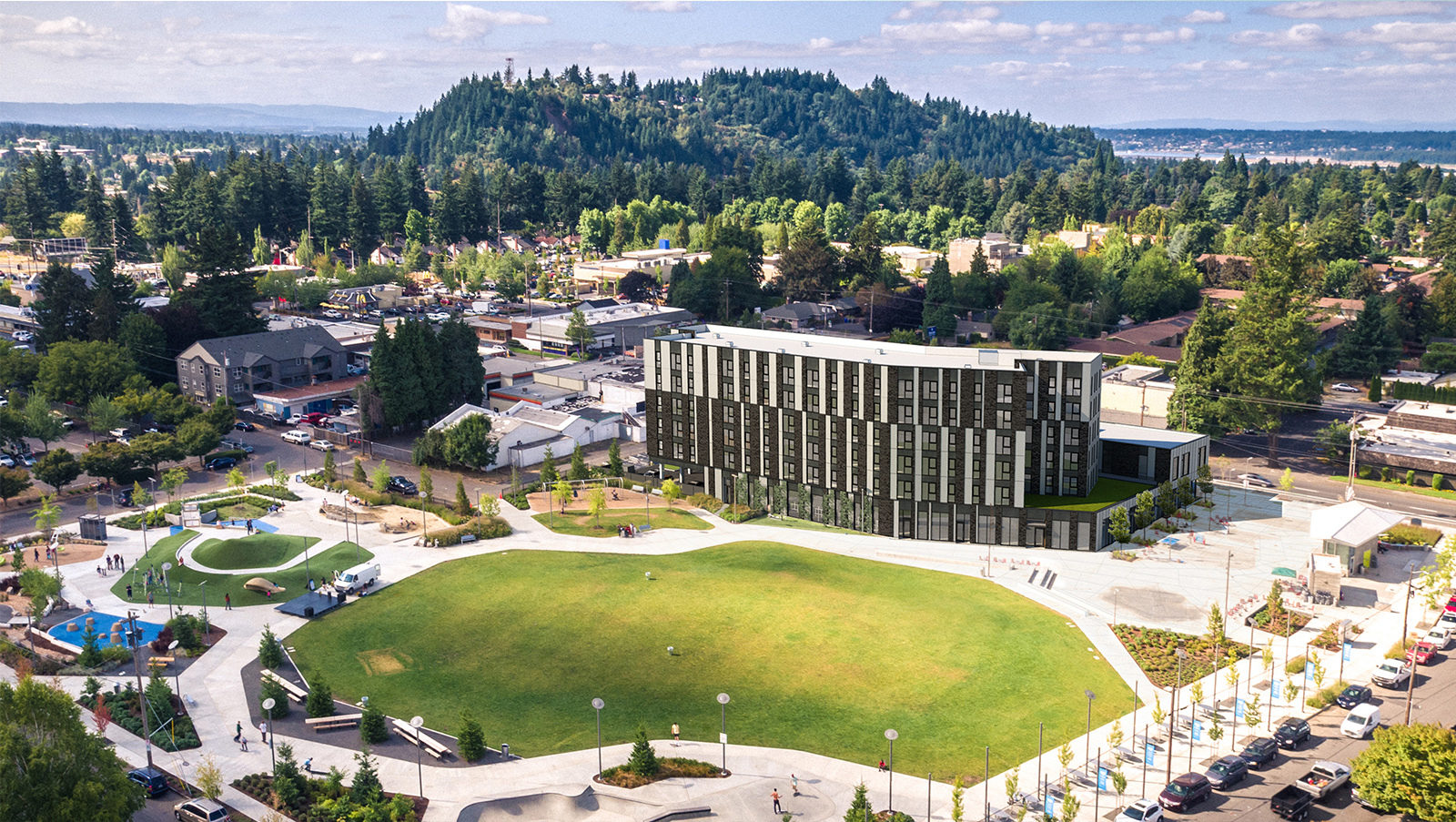 HALSEY106
Shannon Callahan, 
Director, Portland Housing Bureau
Kimberly Branam, 
Executive Director, Prosper Portland
July 10, 2019
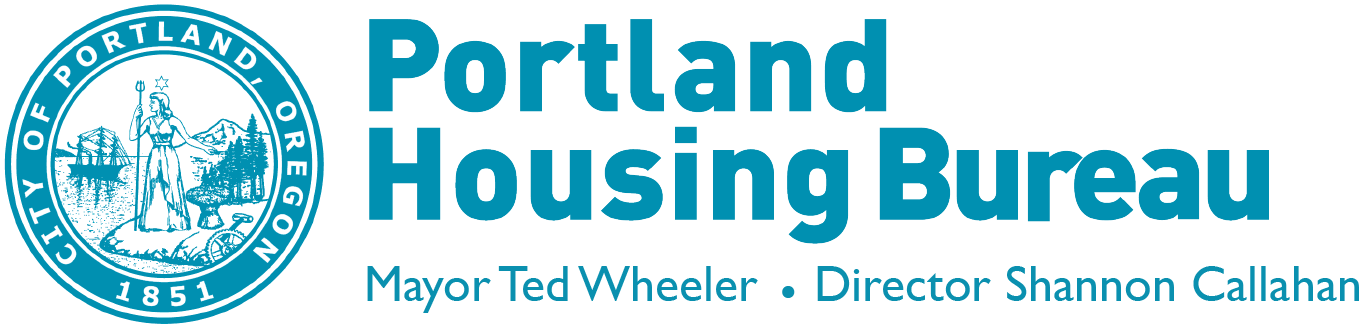 Ordinances for N/NE Properties
Shannon Callahan, Director
July 10, 2019
Kilpatrick Phase I & II
N. Williams & N. Alberta
HALSEY 106

75 units blending middle-income and affordable rental housing 
52 affordable units 
7 deeply affordable units
Affordable commercial space
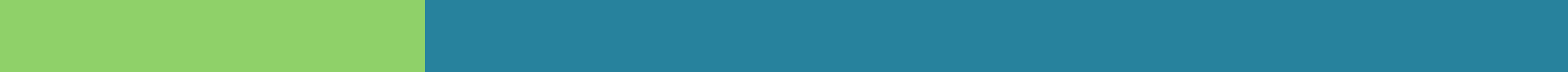 3
106Halsey/Gateway Park l  07/10/2019 l Portland Housing Bureau
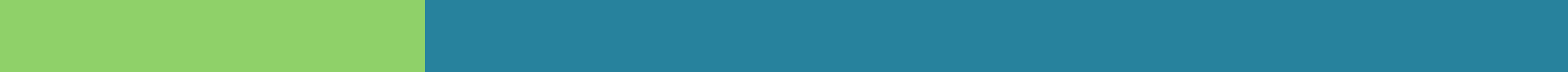 PARTNERSHIPS
Affordable Commercial
Office
Mixed-income housing units
From the Plaza Perspective
Showing proximity to Discovery Park
106Halsey/Gateway Park l  07/10/2019 l Portland Housing Bureau
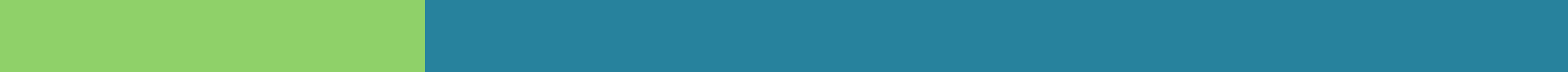 COMMUNITY COMMITMENT
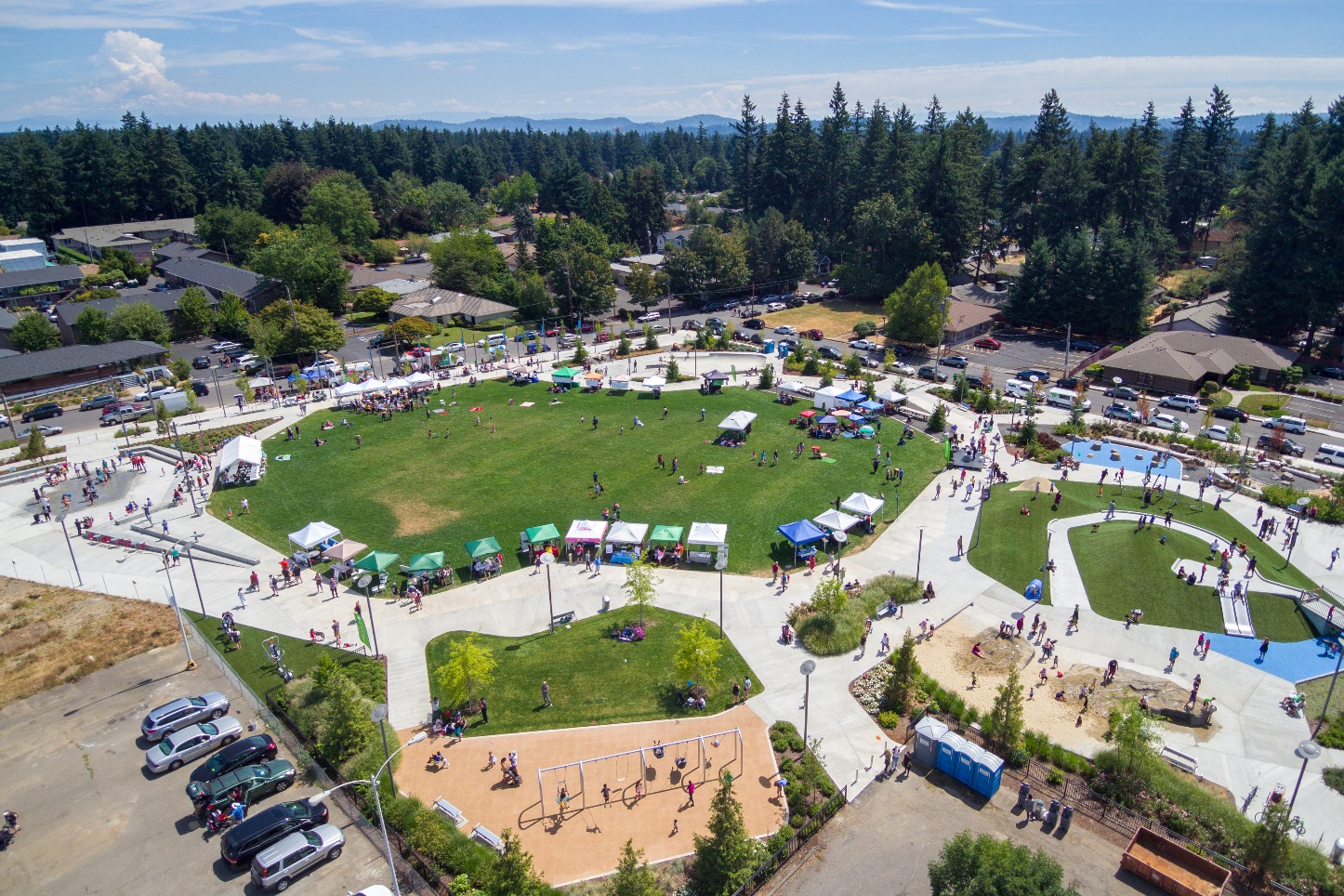 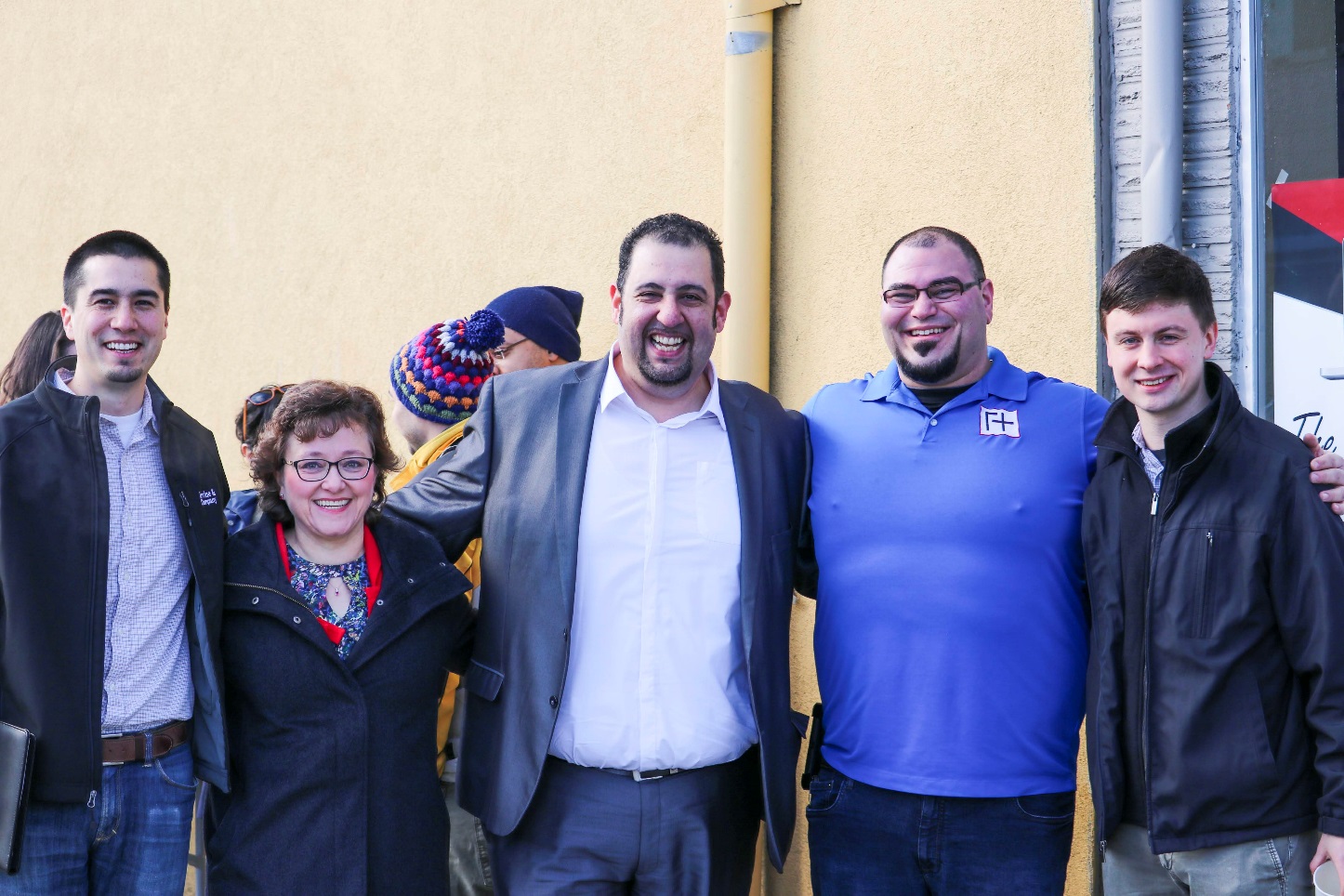 5
106Halsey/Gateway Park l  07/10/2019 l Portland Housing Bureau
106Halsey/Gateway Park l  07/10/2019 l Portland Housing Bureau                                      5
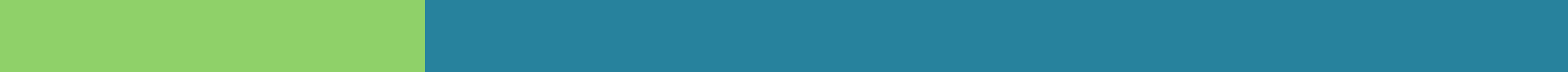 PARTNERSHIPS
106Halsey/Gateway Park l  07/10/2019 l Portland Housing Bureau